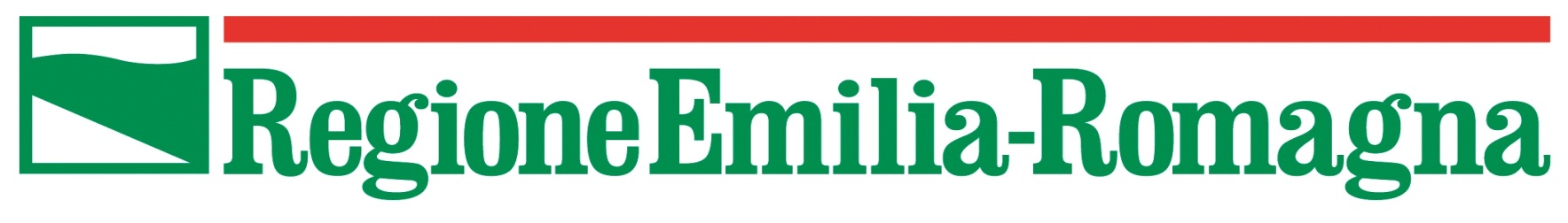 COMMISSARIO DELEGATO EMERGENZA SISMA REGIONE EMILIA-ROMAGNA
AI SENSI DELL’ART. 1 COMMA 2 DEL D.L.N. 74/2012, CONVERTITO NELLA LEGGE n. 122/2012
PROGRAMMA DELLE OPERE PUBBLICHE – BENI CULTURALI
PIANO ___________________________ 2013-2014
D.G.R. n°1388 30/09/2013; Ord. del Commissario Delegato n°120 del 11/10/2013 e s.m.i.
COMUNE DI __________________________
DENOMINAZIONE INTERVENTO
Proprietà
_________________________
Soggetto Attuatore
  ____________________________
RENDER o FOTO INTERVENTO
Responsabile Unico del Procedimento
__________________________________
Direttore dei  Lavori
_________________________
Coordinatore sicurezza in fase di esecuzione
  ____________________________
Progetto architettonico:
_________________________

Progetto strutture: 
_________________________

Progetto impianti meccanici: 
_________________________

Progetto impianti elettrici:
_________________________
LOGO IMPRESA
Sub _________________________
Costo totale intervento
_________________________

Importo dei lavori con oneri per la sicurezza
_________________________

Importo del finanziamento concesso dal Commissario Delegato Regolamento (CE) n°2012-2002
_________________________
Responsabile tecnico di cantiere
_________________________
Direttore cantiere
_________________________
Inizio lavori _________ Ultimazione lavori_________